2 Corinthians 5:16–17
16 From now on, therefore, we regard no one according to the flesh. Even though we once regarded Christ according to the flesh, we regard him thus no longer. 17 Therefore, if anyone is in Christ, he is a new creation. The old has passed away; behold, the new has come.
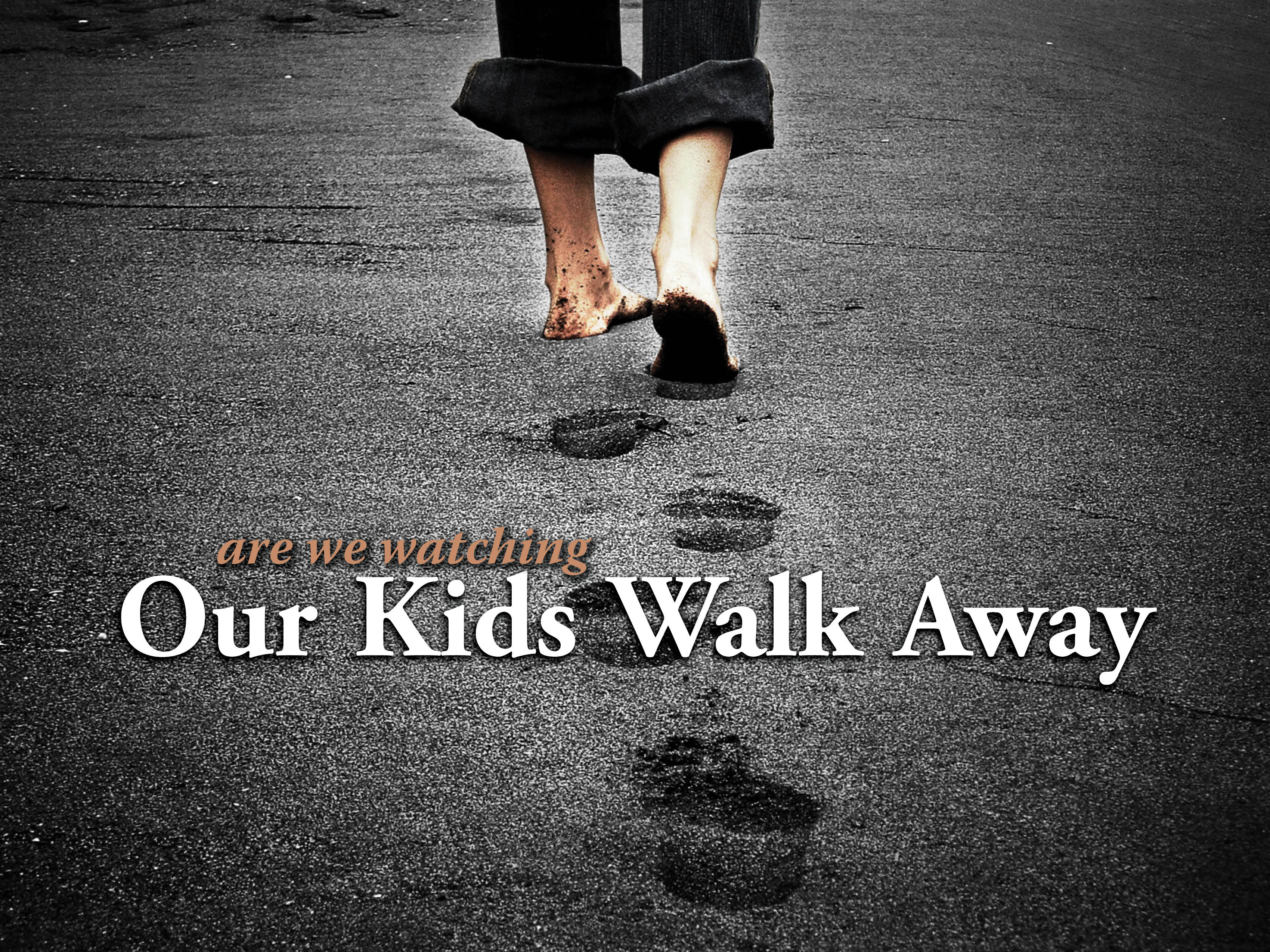 Survey says…
70% of young people walk away from church when they leave home. 
The “no religion” group has grown by 300% since the 80s. 
16% of our country
Majority is from 18 to 29 year old range.
What doesn’t work…
Changes in music…
Change in dress code…
Change in preaching…
Entertainment…
Change in assembly times…
Amos 8:11–14
Romans 1:20–23
Why are they walking away?
Because of the hypocrisy they see while being judged by others.
Because of politics in the pulpit.
Because of isolationism. 
Because of immorality.
How do we stop it?
Teach them. 
Deuteronomy 6:4–9; Ephesians 6:4
Convert them. 
2 Corinthians 5:16–21; Romans 12:1–2
Equip them. 
Ephesians 4:11–12; 2 Timothy 3:14–17
Show them. 
1 Timothy 4:12